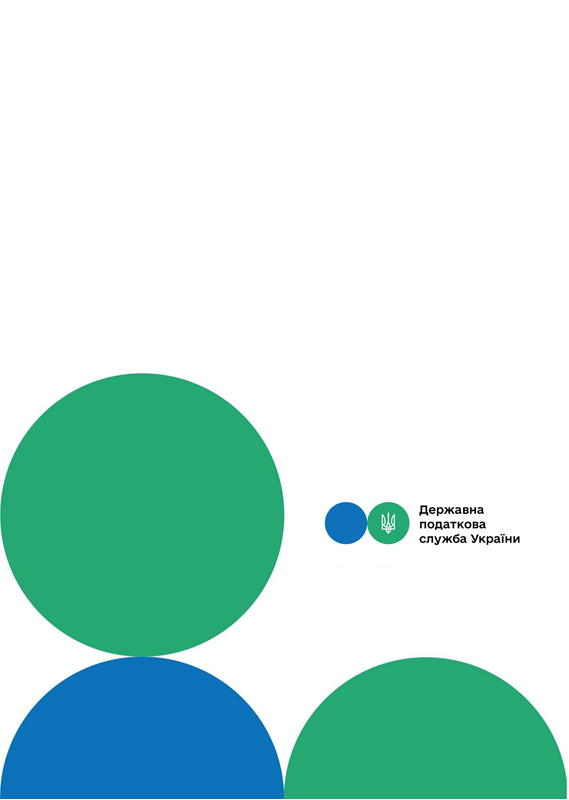 Головне управління ДПС у м. Києві
Друзі, підписуйтеся на офіційні сторінки Державної податкової служби України у соціальних мережах, де ви зможете переглянути новини, актуальні роз'яснення податкових новацій, а також інфографіки, коментарі керівництва, фахівців служби! Буде корисно та цікаво!
Спілкуйтеся з податковою службою дистанційно за допомогою сервісу  «InfoTAX»:
Які додатки подаються разом із звітною новою або уточнюючою податковою декларацією з рентної плати у разі виправлення показників в окремих додатках до поданої звітної декларації?
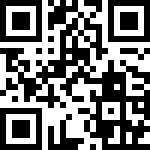 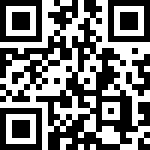 канал ДПС «Telegram»
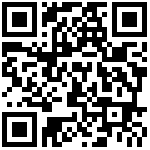 сторінка на «Youtube» каналі ДПС
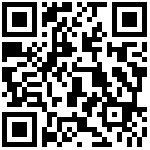 сторінка ДПС на «Facеbook»
Офіційний веб-портал  Державної податкової  служби України: tax.gov.ua
Інформаційно-довідковий департамент ДПС: 0-800-501-007
Червень 2023
3
тРАВ
Головне    управління   ДПС   у   м. Києві  повідомляє, що базовий податковий (звітний) період для рентної плати дорівнює календарному кварталу, а для рентної плати за користування надрами для видобування корисних копалин за видобування нафти, конденсату, природного газу, у тому числі газу, розчиненого у нафті (нафтового (попутного) газу), етану, пропану, бутану, рентної плати за користування радіочастотним ресурсом України та рентної плати за транспортування нафти і нафтопродуктів магістральними нафтопроводами та нафтопродуктопроводами, транзитне транспортування трубопроводами аміаку територією України, дорівнює календарному місяцю (п. 257.1 ст. 257 ПКУ Податкового кодексу України).
	Пунктом 257.3 ст. 257 ПКУ встановлено, що платник рентної плати до закінчення визначеного розд. II ПКУ граничного строку подання податкових декларацій за податковий (звітний) період, визначений ст. 257 ПКУ подає до відповідного контролюючого органу за формою, встановленою у порядку, передбаченому ст. 46 ПКУ, податкову декларацію, яка містить додатки:
з рентної плати за користування надрами для видобування корисних копалин:
за місцезнаходженням ділянки надр, з якої видобуті корисні копалини, у разі розміщення такої ділянки надр у межах території України;
за місцем обліку платника рентної плати у разі розміщення ділянки надр, з якої видобуто корисні копалини, в межах континентального шельфу та/або виключної (морської) економічної зони України (пп. 257.3.1 п. 257.3 ст. 257 ПКУ);
з рентної плати за користування надрами в цілях, не пов’язаних з видобуванням  корисних  копалин – за  місцезнаходженням  ділянки   надр (пп. 257.3.2 п. 257.3 ст. 257 ПКУ);
з рентної плати за користування радіочастотним ресурсом України – за місцем податкової реєстрації (пп. 257.3.3 п. 257.3 ст. 257 ПКУ);
з рентної плати за спеціальне використання води – за місцем податкової реєстрації (пп. 257.3.4 п. 257.3 ст. 257 ПКУ);
з рентної плати за спеціальне використання лісових ресурсів – за місцезнаходженням лісової ділянки (пп. 257.3.5 п. 257.3 ст. 257 ПКУ); 
з рентної плати за транспортування нафти і нафтопродуктів магістральними нафтопроводами та нафтопродуктопроводами, транзитне транспортування трубопроводами аміаку територією України – за місцем його податкової реєстрації (пп. 257.3.6 п. 257.3 ст. 257 ПКУ).
	Форма податкової декларація з рентної плати затверджена наказом Міністерства фінансів України від 17 серпня 2015 року № 719 із змінами та доповненнями.
	Згідно з приміткою 1 до декларації невід’ємною частиною декларації є додатки. Відповідний тип додатка забезпечує обчислення податкового зобов’язання за відповідним видом об’єкта оподаткування. За відсутності у платника відповідного виду об’єкта оподаткування тип додатка, у якому обчислюється податкове зобов’язання для такого об’єкта оподаткування, до декларації не додається.
	У разі виправлення показників в окремих додатках до поданої звітної декларації суб’єкт господарювання подає:
до настання граничного терміну подання декларації – звітну нову декларацію разом з усіма додатками, в яких обчислюються податкові зобов’язання за відповідним видом об’єкта оподаткування;
після настання граничного терміну подання декларації – уточнюючу декларацію разом з тими додатками, в яких виявлені помилки та у зв’язку з цим уточнюються податкові зобов’язання за відповідним видом об’єкта, із зазначенням суми штрафної санкції у розмірі визначеному п. 50.1 ст. 50 ПКУ та пені відповідно до ст. 129 ПКУ.
1
2